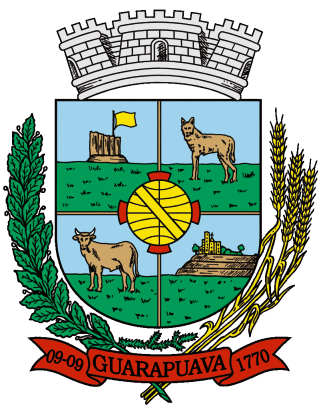 28/09/2023
Prestação de Contas
(Segundo Quadrimestre)
MAI a AGO/2023
Art. 9º § 4º da LC 101/2000
METAS FISCAIS
São valores que a administração fixou de modo antecipado – LDO
- Metas para as receitas;
- Metas para as despesas;
- Metas para o resultado primário;
- Metas para investimentos;
- Metas para a dívida fundada, etc...
GESTÃO FISCAL
Pressupõe ações planejadas que previnem riscos e corrigem desvios capazes de alterar o equilíbrio das contas públicas. 									(art. 1º LRF)
.
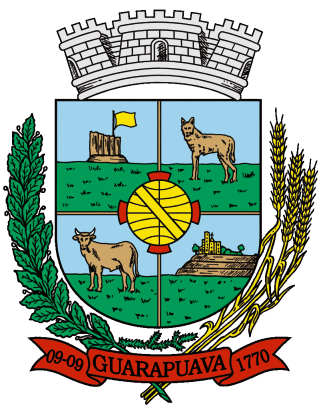 .
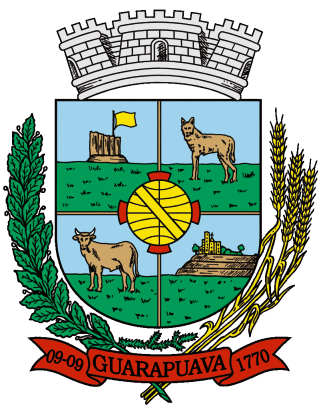 .
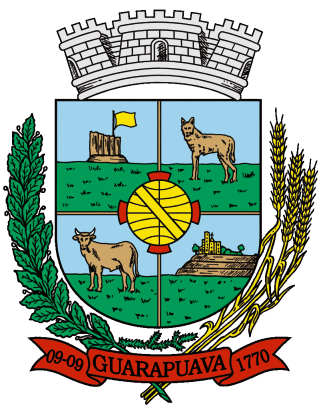 .
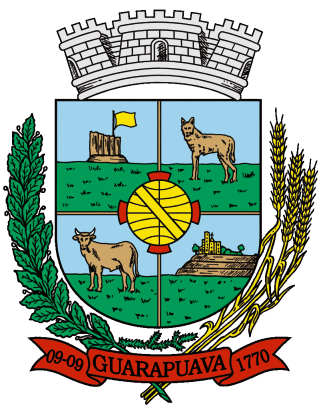 FUNDEB 70% - 2023
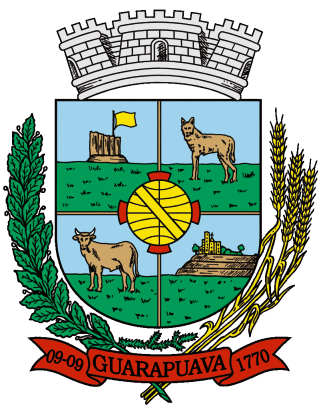 .
RECEITAS DIVERSAS – Mai/Ago
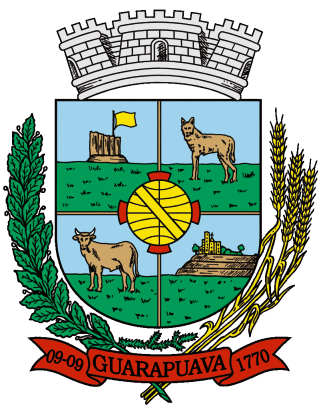 .
.
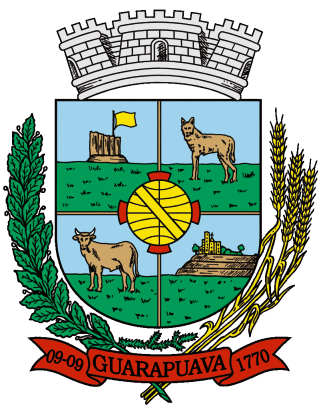 DESPESA POR SECRETARIA – Mai/Ago
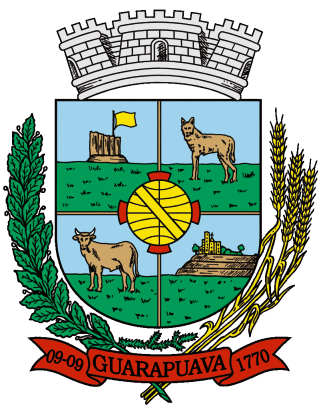 RESULTADO PRIMÁRIO
1
( + )    RECEITA PRIMÁRIA
2
( - )   DESPESA PRIMÁRIA
3
( = ) RESULTADO PRIMÁRIO
[Speaker Notes: Trataremos primeiramente do conceito da receita primário, com um exemplo.

Em seguida das despesas primárias.

E na sequencia o RESULTADO PRIMÁRIO]
Superávit Primário
É o quanto de receita o governo federal, os Estados, os Municípios e as empresas estatais conseguem economizar, após o pagamento de suas despesas, sem considerar os gastos com os juros da dívida.
Finalidade do Res. Primário
A finalidade da observação do demonstrativo de Resultado Primário é indicar se os níveis de gastos dos entes federativos são compatíveis com sua arrecadação, ou seja, se as Receitas Primárias são capazes de suportar as Despesas Primárias.
RESULTADO PRIMÁRIO CONSOLIDADO
Quadrimestre Jan a Ago/2023

( + ) RECEITAS –  R$ 482.380.650,66

( - ) DESPESAS – R$ 492.203.630,05

( = ) RES. PRIM – R$  - 9.822.979,39
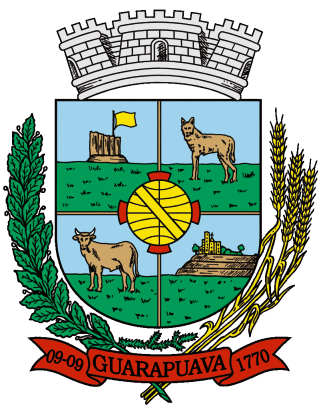 RESTOS A PAGAR EM 31/08/2023
AVALIAÇÃO DOS INDICES
Até o 2º Quadrimestre de 2023
RCL – R$ 665.903.059,73
Pgto Salários = R$ 352.239.858,71 nos últimos 12 meses
Média de R$ 29.353.321,56 por mês
VEDAÇÕES – LRF 101/2000
Art. 22 – A verificação do cumprimento dos limites estabelecidos[...] será realizada ao final de cada quadrimestre.

Parágrafo único. Se a despesa total com pessoal exceder a 95% do limite, são vedados [...]

I – a concessão de vantagem, aumento, reajuste ou adequação de remuneração a qualquer título, salvo os derivados de sentença judicial [...]
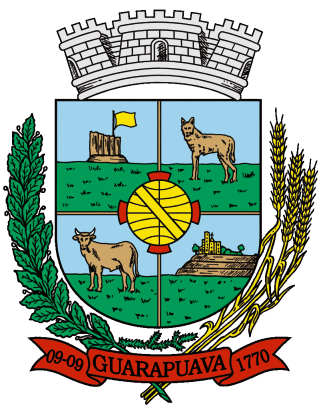 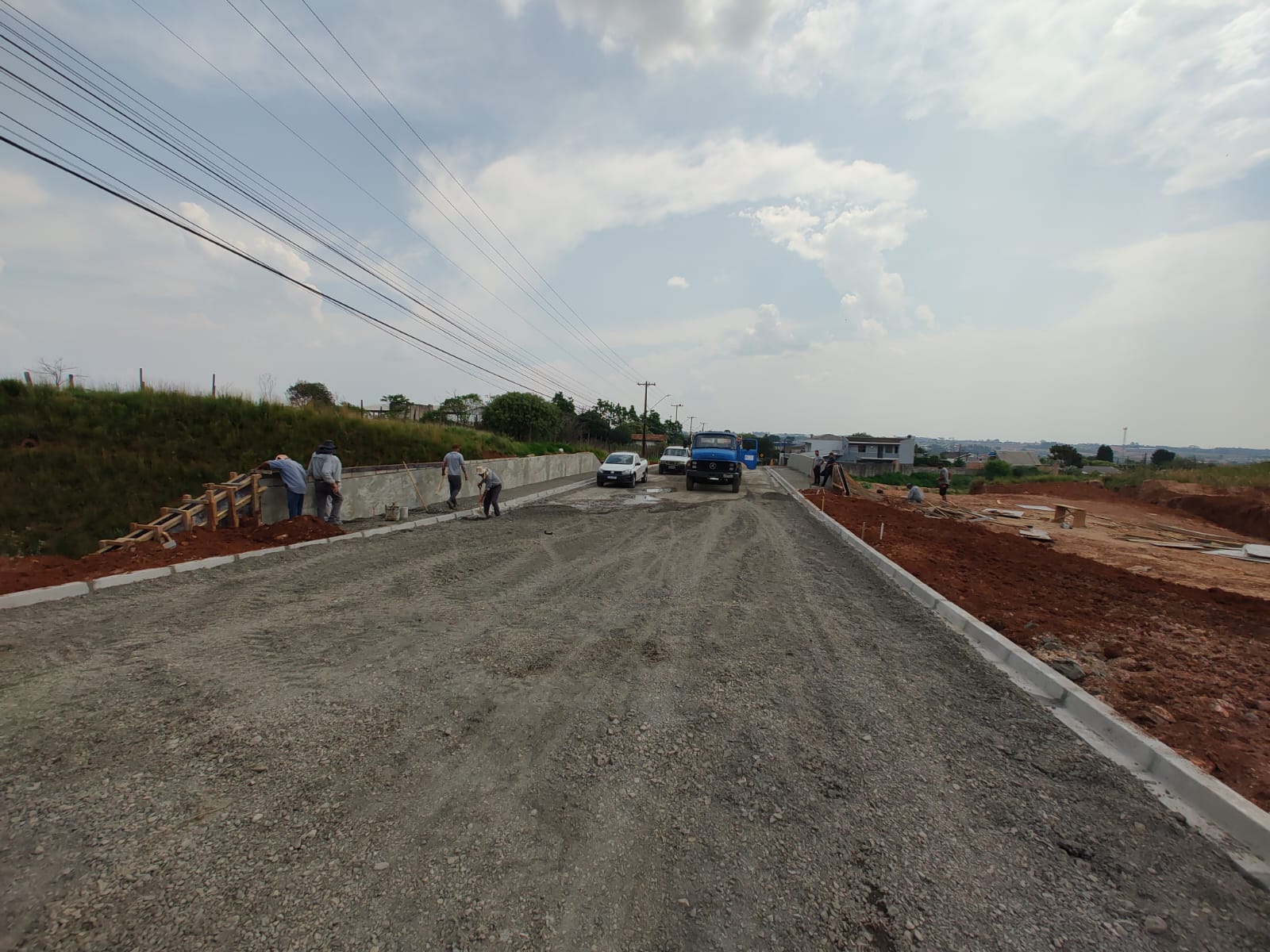 VIADUTO AV. ARAGÃO DE MATTOS LEÃO
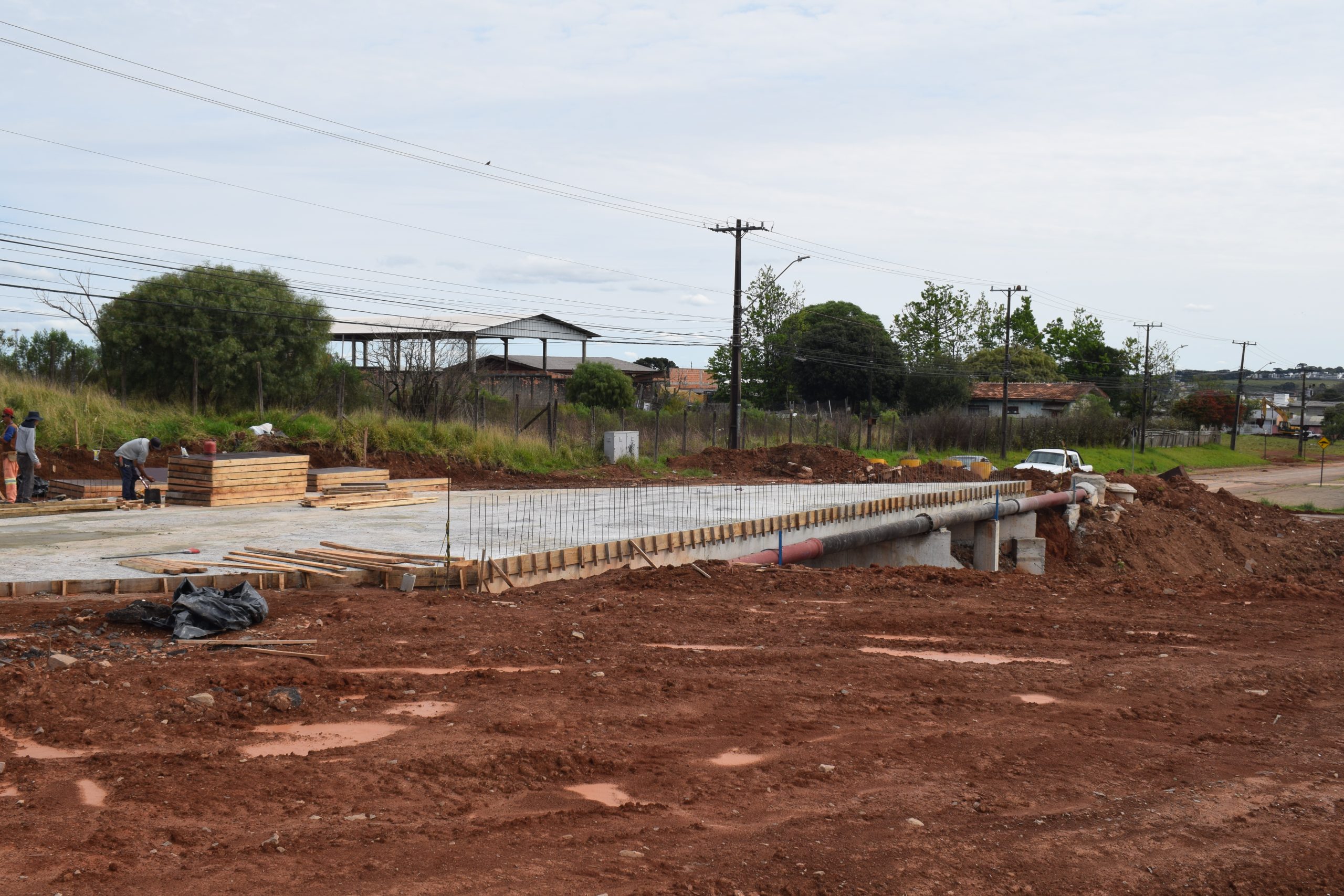 VIADUTO AV. ARAGÃO DE MATTOS LEÃO
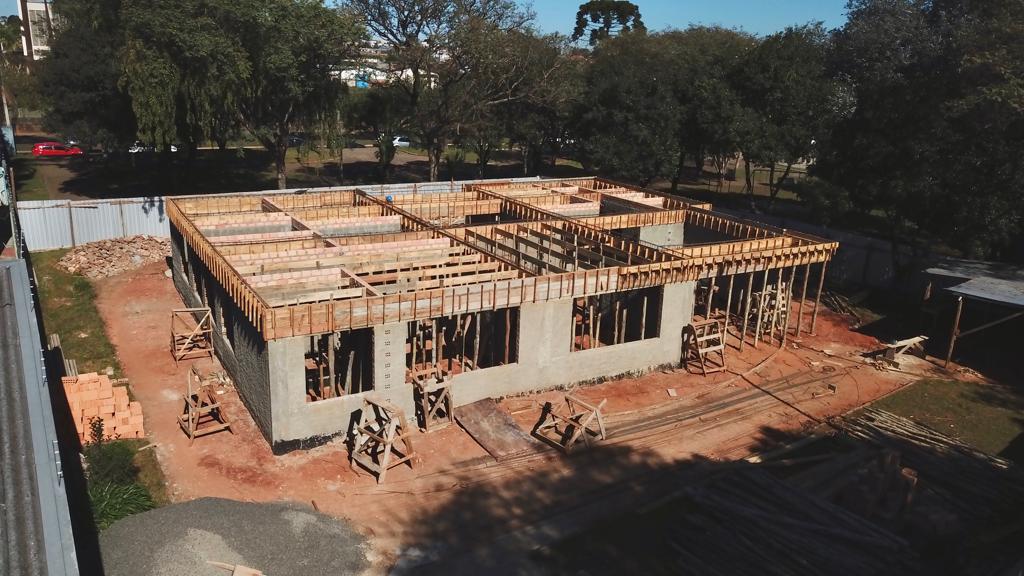 CASA DA MULHER BRASILEIRA
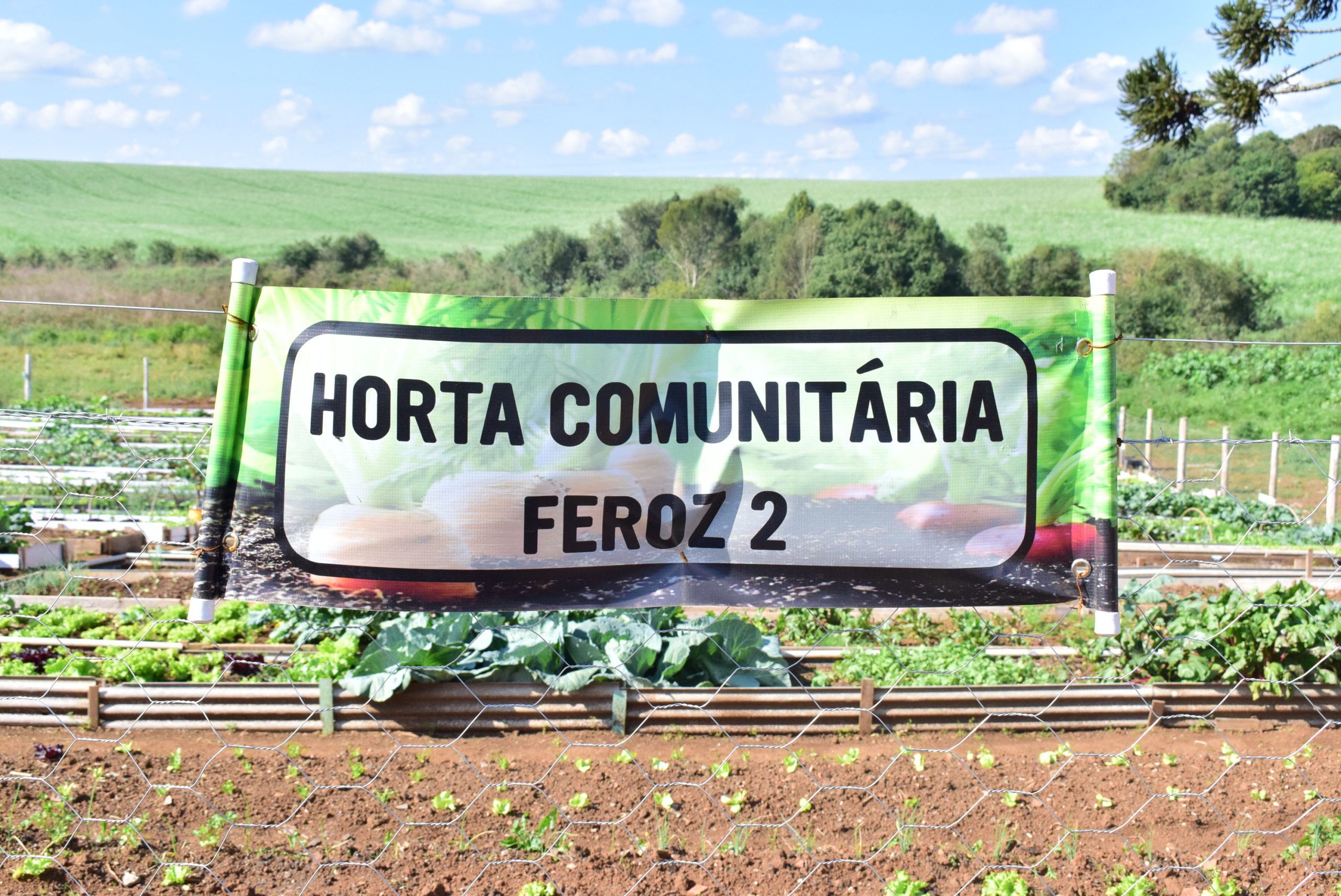 SECRETARIA AGRICULTURA
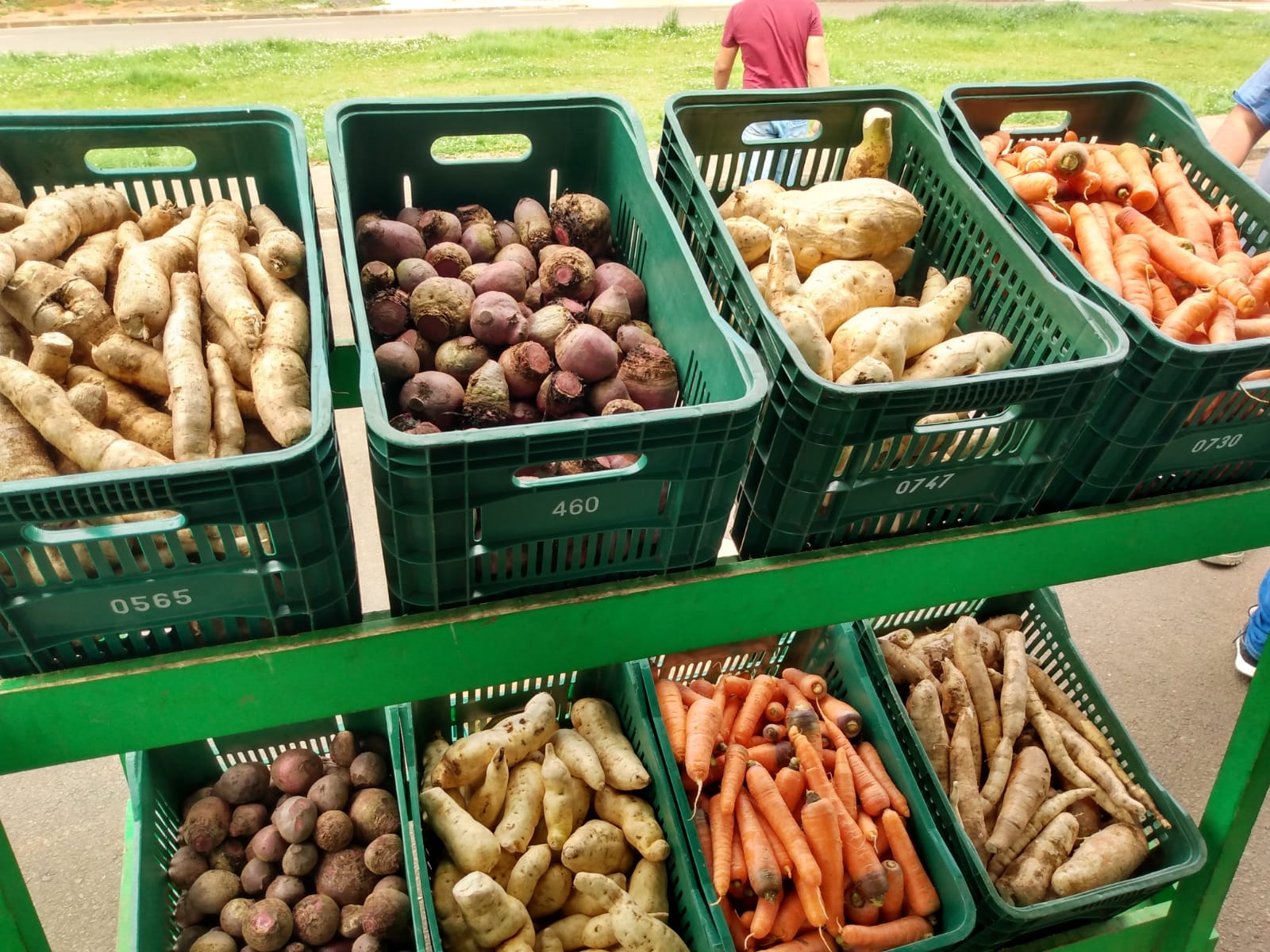 PROGRAMA FEIRA SOLIDÁRIA
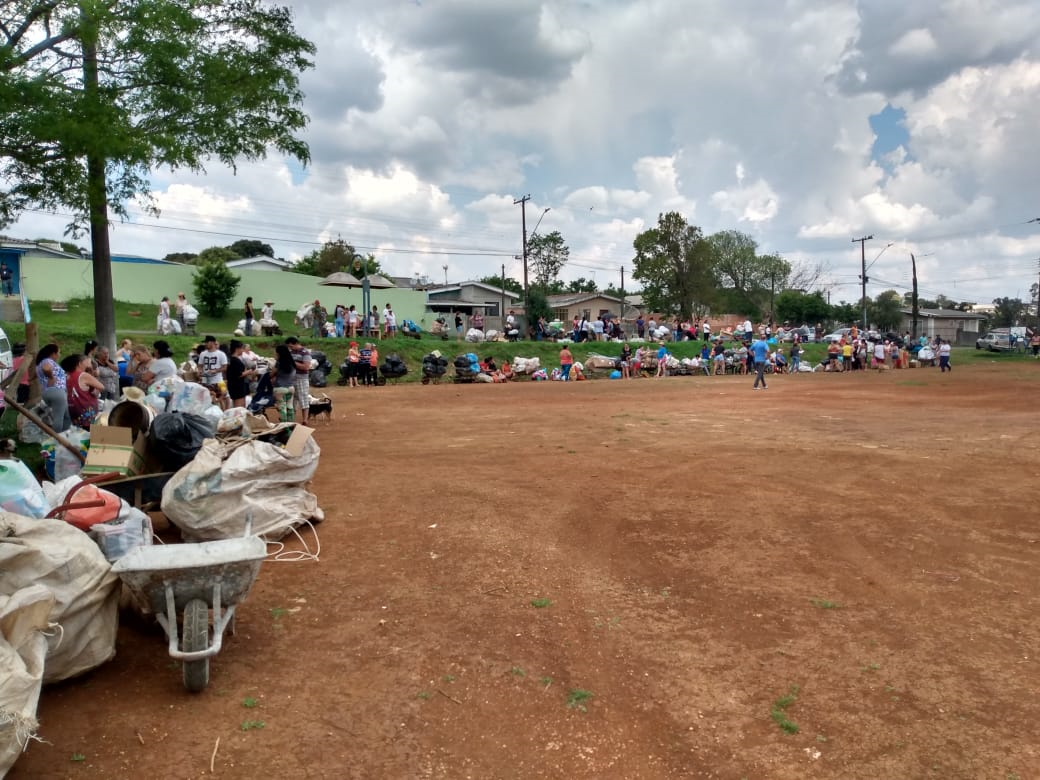 PROGRAMA FEIRA SOLIDÁRIA
PROGRAMA FEIRA SOLIDÁRIA
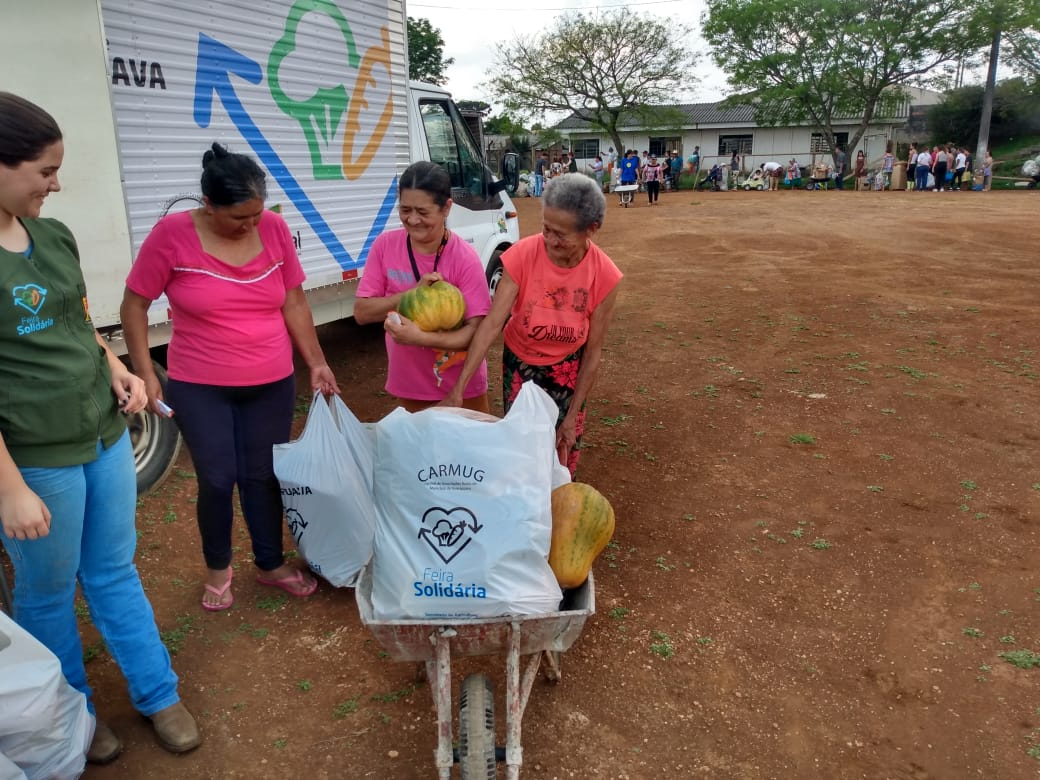 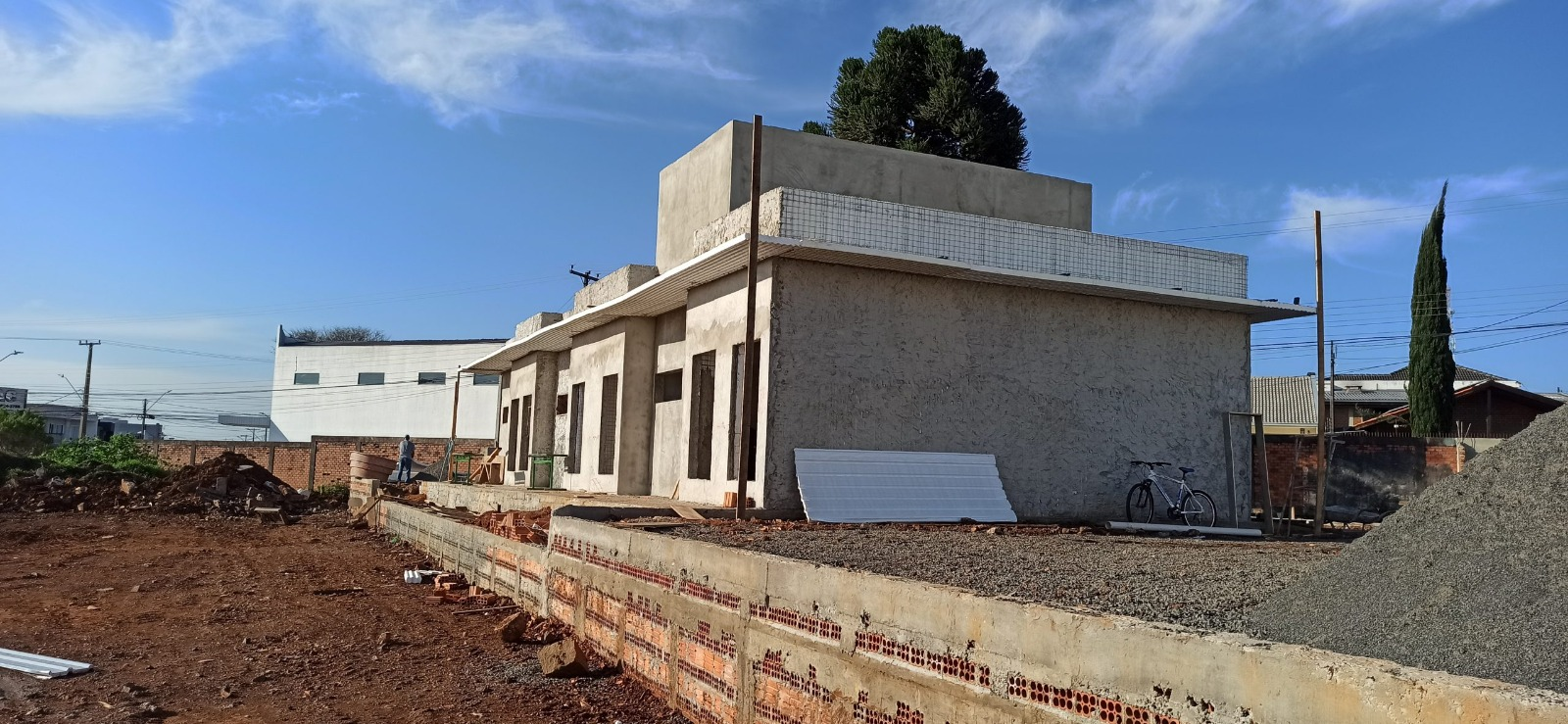 CENTRAL DE MONITORAMENTO
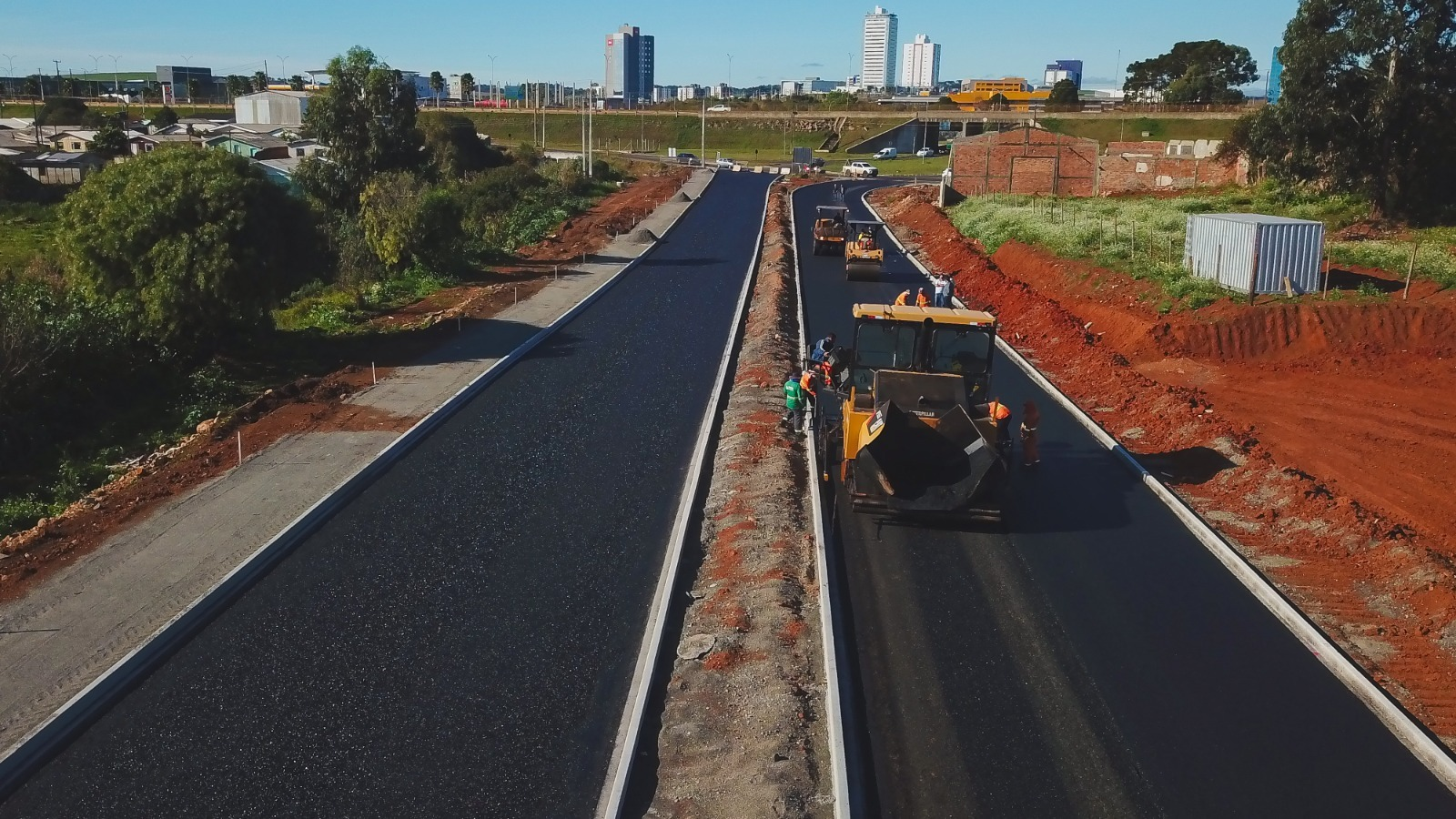 AV. BEIRA RIO
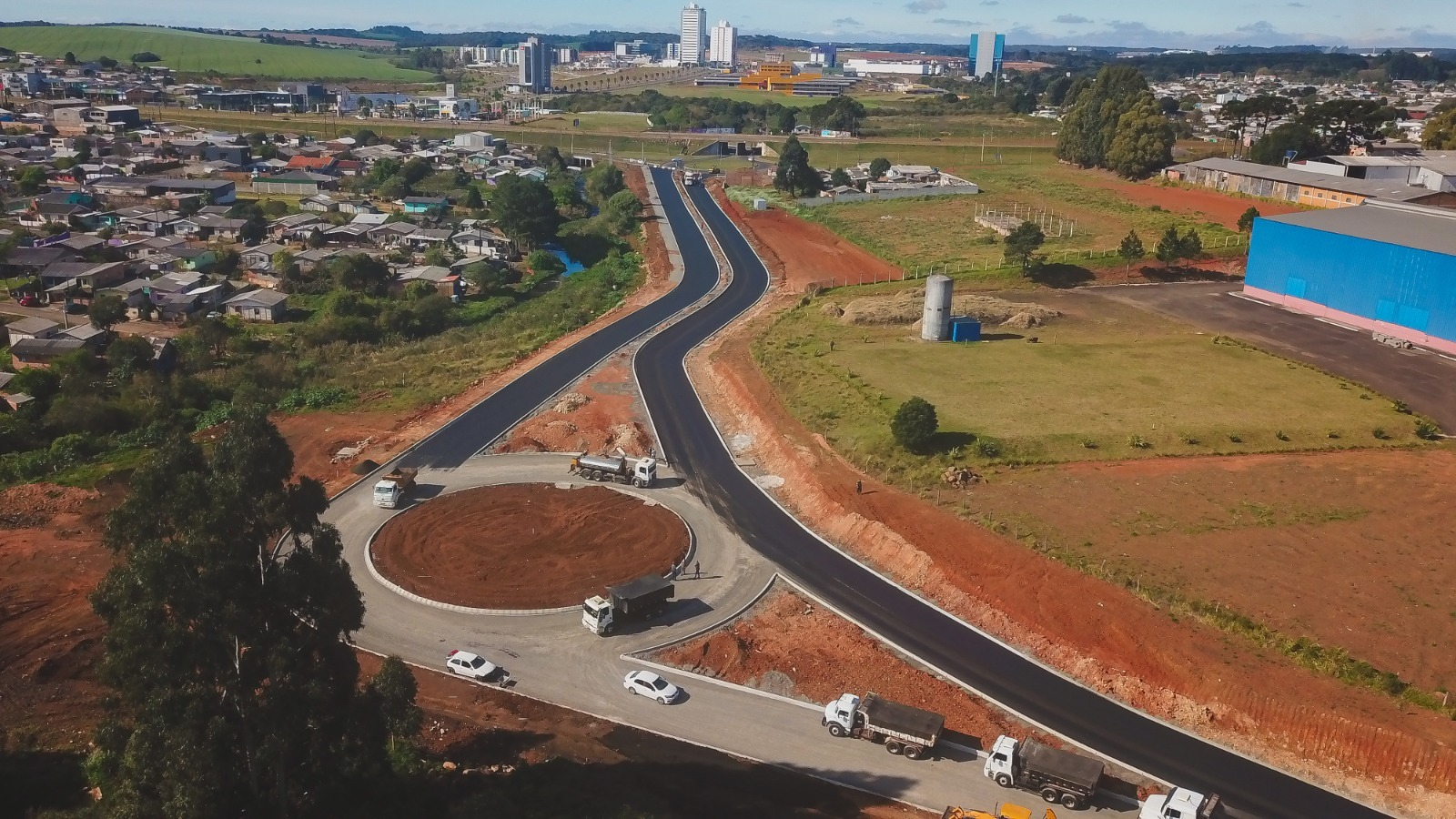 AVENIDA BEIRA RIO
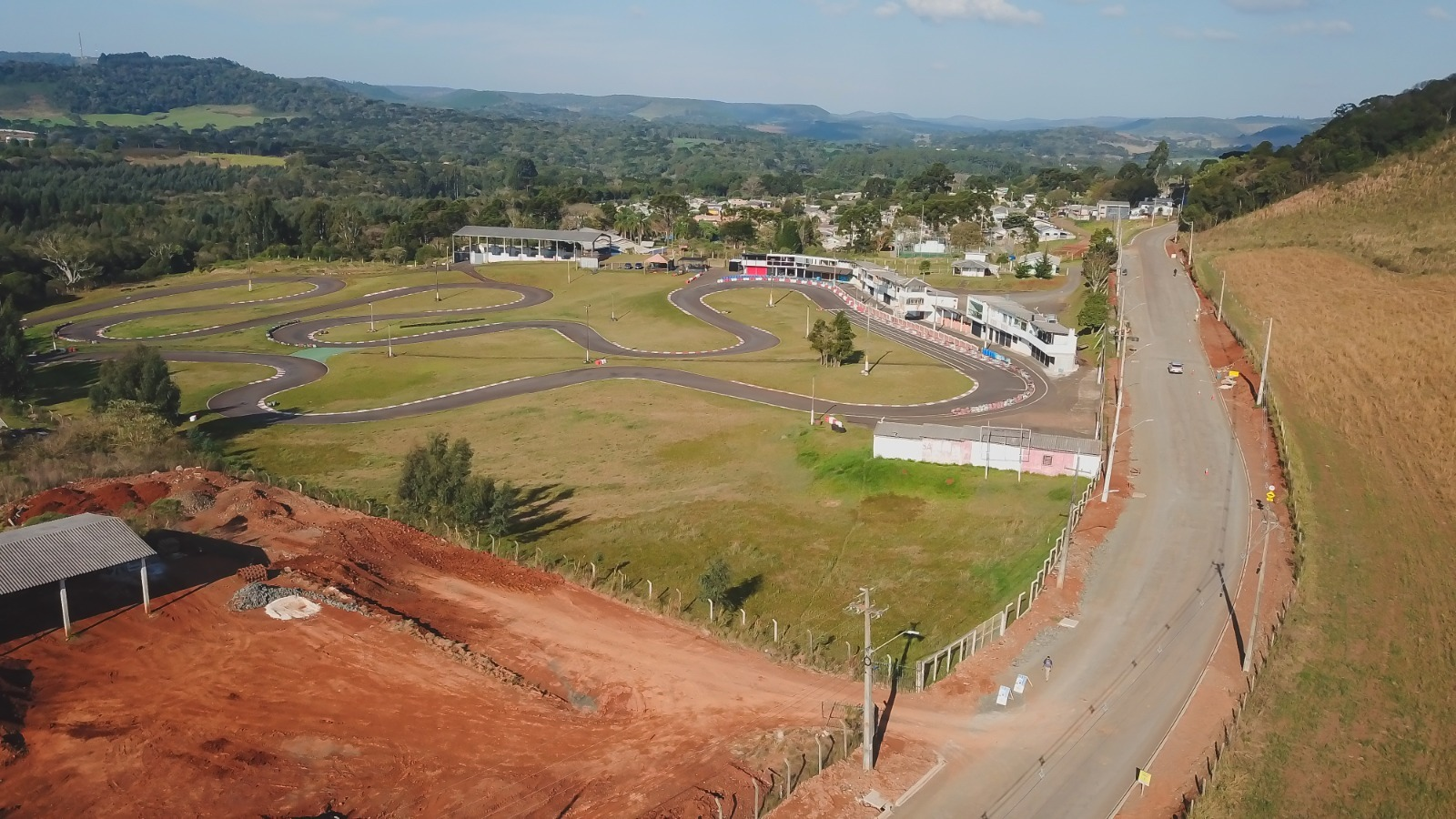 AV. RUBEM SIQUEIRA RIBAS
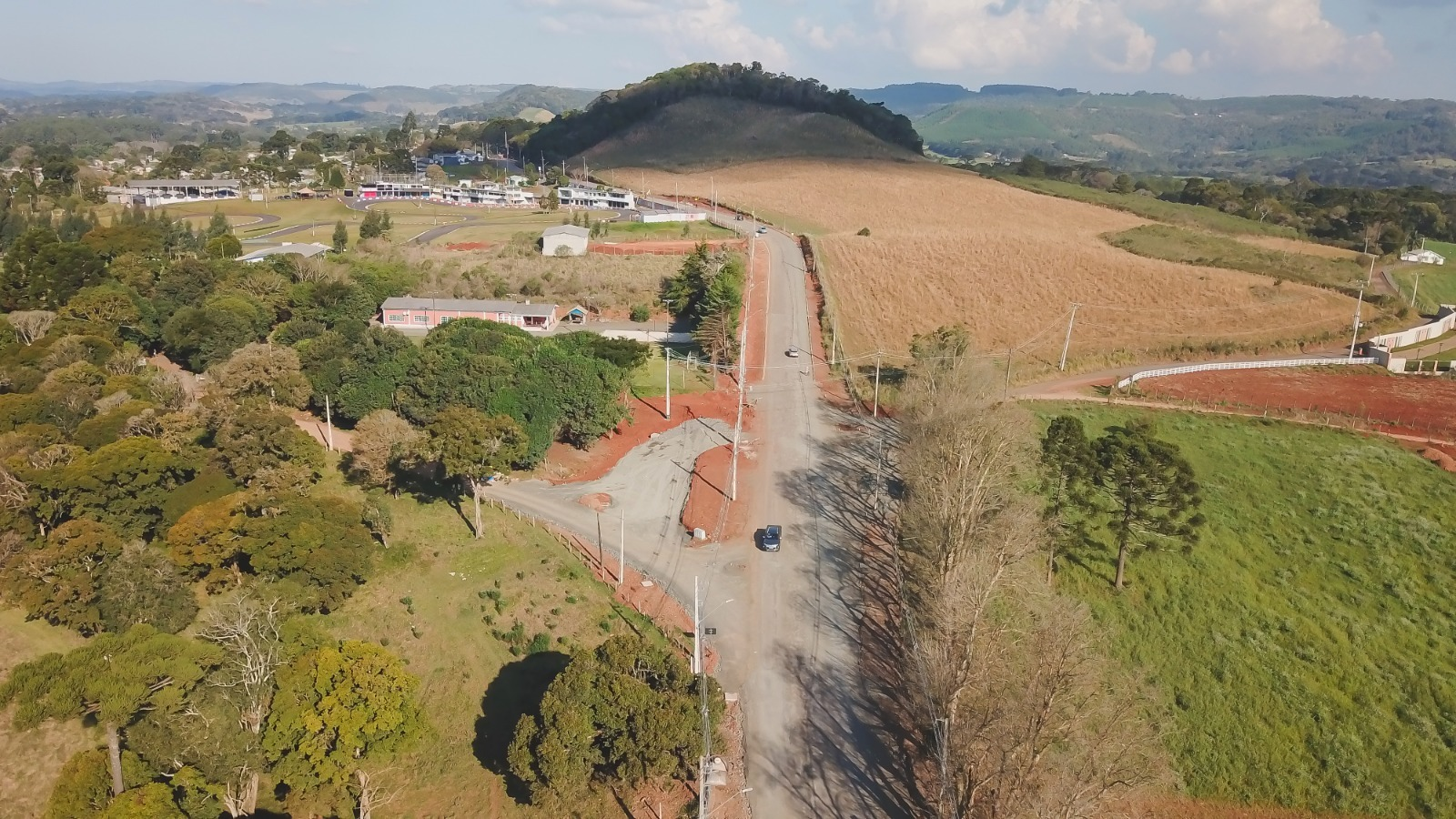 AV. RUBEM SIQUEIRA RIBAS
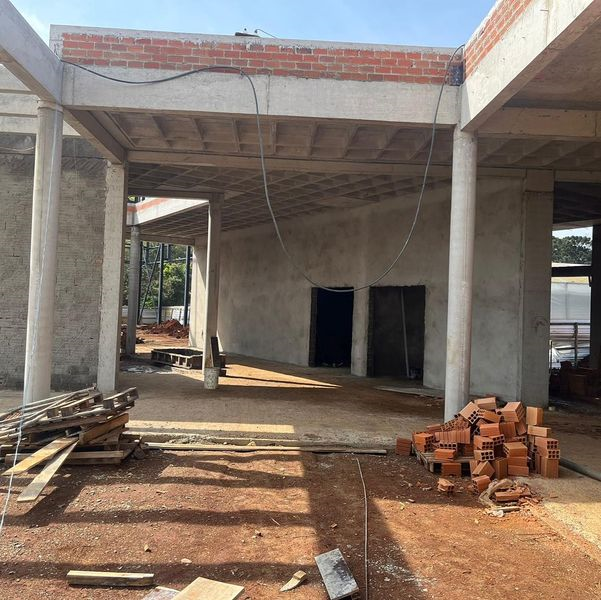 CENTRO DO IDOSO
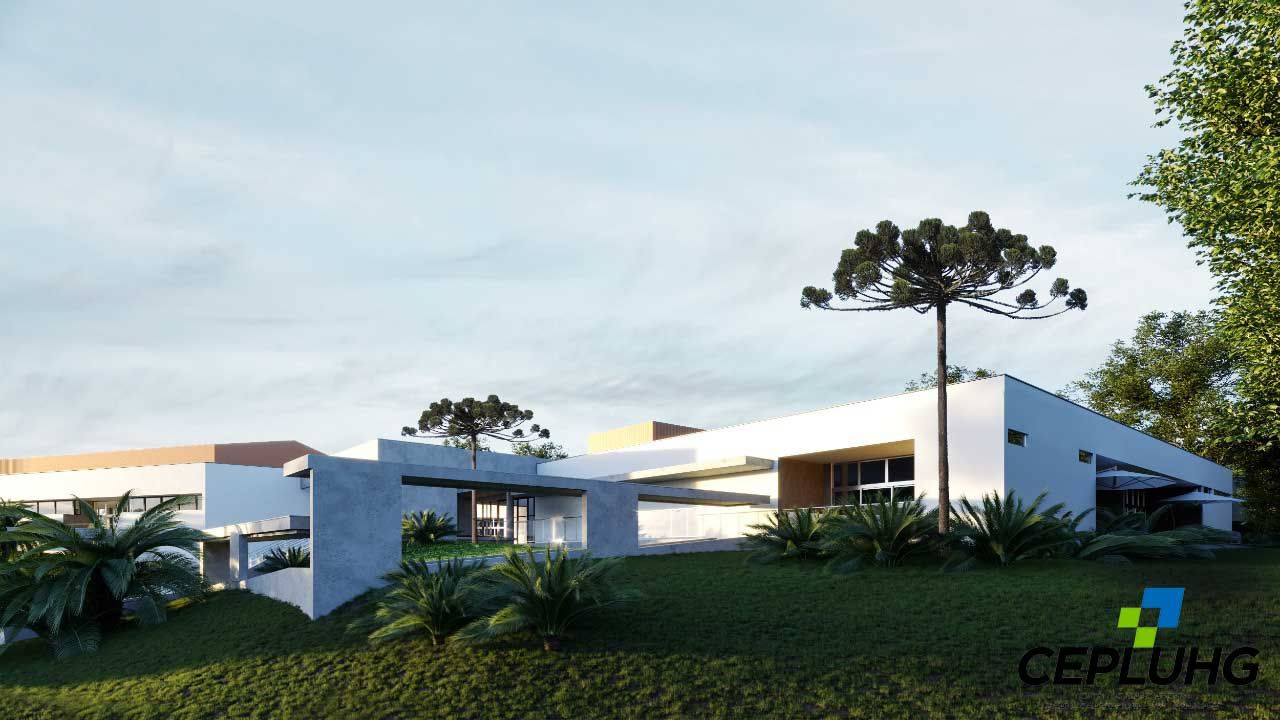 CENTRO DO IDOSO
Futuras Instalações
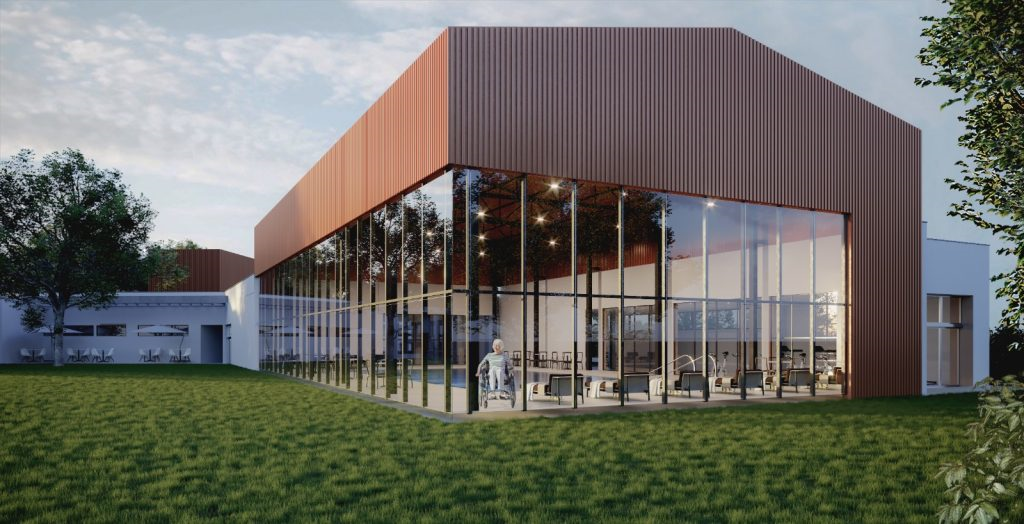 CENTRO DO IDOSO
Futuras Instalações
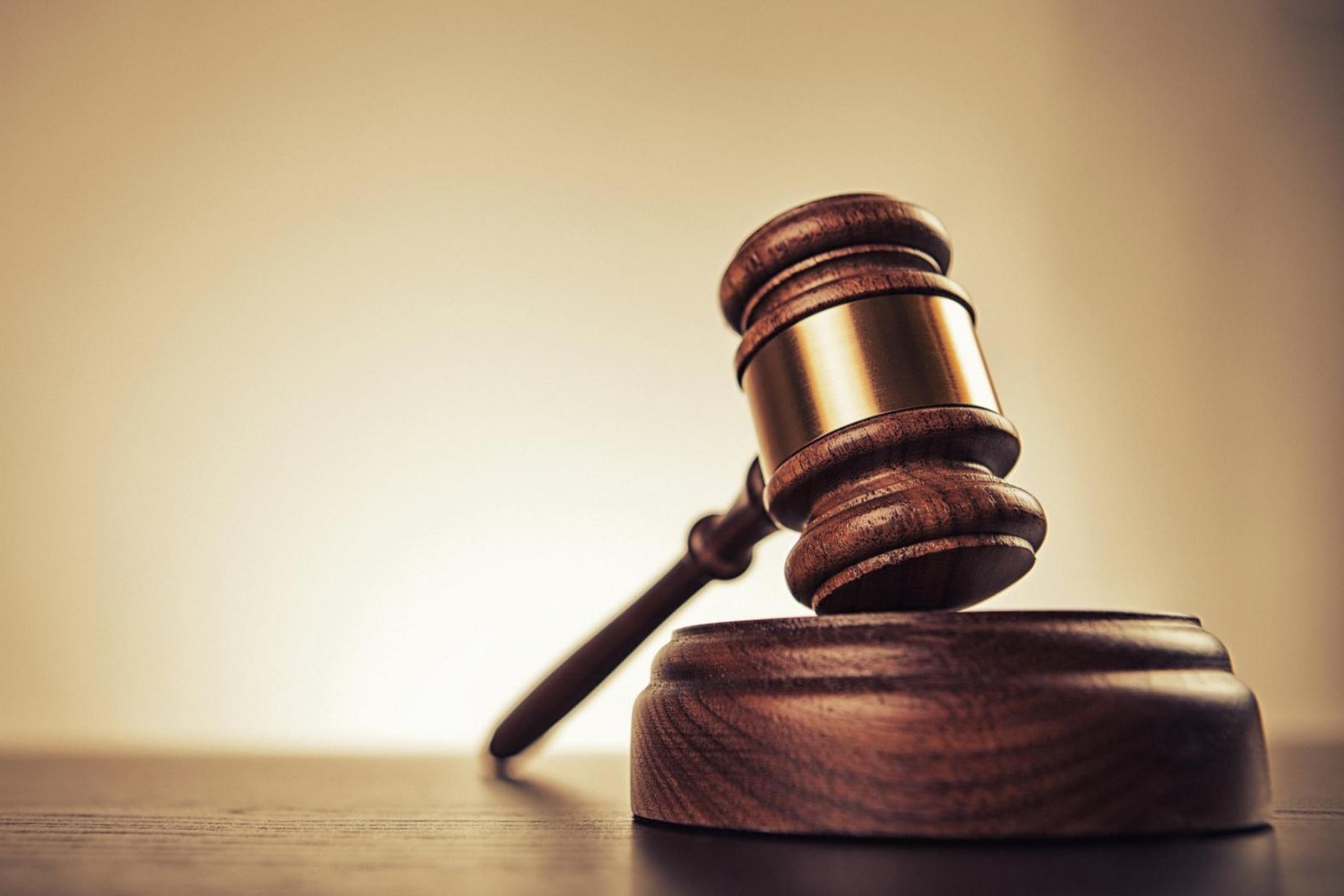 LEILÃO PÚBLICO A SER REALIZADO DIA 17/10/2023
DÍVIDA LONGO PRAZO EM 31/08/2023
INSTITUTO DE PREVIDÊNCIA
Jan a Ago/2023
INSTITUTO DE PREVIDÊNCIA
INSTITUTO DE PREVIDÊNCIA
INSTITUTO DE PREVIDÊNCIA
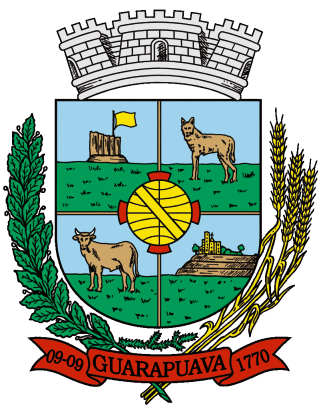 Prestação de Contas
(Segundo Quadrimestre)
MAI a AGO/2023
Art. 9º § 4º da LC 101/2000
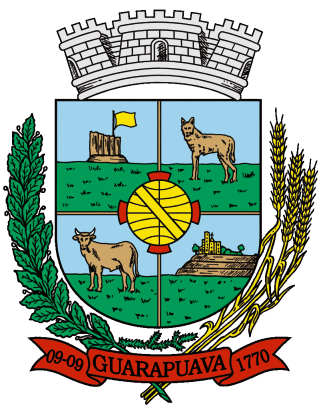 AUDIÊNCIA PÚBLICA
Apresentação da
Lei Orçamentária 
Anual – LOA/2024
O QUE É A LOA?
É o instrumento que executa o planejado no Plano Plurianual (PPA) e orientado pela LDO.

É uma forma de contrato entre o poder público e a sociedade onde o produto dos impostos serão destinados ao bem estar coletivo
.
SISTEMA ORÇAMENTÁRIO BRASILEIRO
PLANO DE AÇÃO – Art.165 da CF
Instrumentos de Planejamento
LDO
PPA
LOA
Orientar
Planejar
Executar
Políticas Públicas e
Programas de Governo
Fonte: www.stn.gov.br
AÇÕES PREVISTAS NA LOA
Projeção para arrecadação de receitas ano/2024

Fixação para as despesas  e investimentos/2024

Projeção para destinação de recursos para as Administrações Indiretas e seus respectivos planos de aplicação.
AÇÕES PREVISTAS NA LOA
Projeção para a arrecadação da Receita é de R$ 755.500.000,00

Adm Direta = R$ 728.400.000,00

Adm. Indiretas = R$ 27.100.000,00
1) - Fundação Proteger
2) - Fundo Reeq do Corpo de Bombeiros
3) - Fundo da Infância e Adolescência
4) - Instituto de Previdência – GuarapuavaPREV
5) – Fundo Municipal de Trânsito
FIXAÇÃO DE DESPESA POR SECRETARIA
FIXAÇÃO DE DESPESA
DESPESAS POR CATEGORIAS ECONÔMICAS
AÇÕES PREVISTAS NA LOA
Art. 6º
Conforme Lei Federal nº 4320/64 - Solicita autorização para realização de Alterações Orçamentárias até o Limite de 17%
(Já aprovada na LDO)
ALTERAÇÕES ORÇAMENTÁRIAS
BASE LEGAL – Lei 4320/64 
Art. 40 – São créditos adicionais as autorizações de despesas não computadas ou insuficientemente dotadas na Lei do Orçamento.
Lei nº 4320/64
Cfe  Art.40 – Existem duas classes de créditos adicionais:

Os que visam suplementar dotações do orçamento;

Os que visam atender a situações “não” previstas no orçamento;
CRÉDITOS ADICIONAIS
Lei 4320/64 - Art. 43 – A abertura dos créditos suplementares e especiais depende da existência de recursos disponíveis para acorrer a despesa e será precedida de exposição justificativa.

Art 167 da CF – É vedada....
[...]
V – a abertura de crédito suplementar ou especial sem prévia autorização legislativa e sem indicação dos recursos correspondentes
Créditos adicionais
Art. nº 43 – LEI 4.320/64

§ 1º - Consideram-se recursos, para o fim deste artigo , desde que não comprometidos:
I – o superávit financeiro, apurado em balanço patrimonial do exercício anterior;
II – os provenientes de excesso de arrecadação;
METAS E RISCOS FISCAIS
IMPREVISTOS E PASSIVOS
Reserva de Contingência

CONVÊNIOS E PRECATÓRIOS
Discriminadas na LOA com despesas próprias

OBRAS
Possuem despesas próprias.
As iniciadas terão prioridade para sua continuidade
METAS PARA 2024- LOA
DESPESA COM PESSOAL
Limitada a 54% da RCL   

PAGAMENTO DA DIVIDA
Obrigatória a destinação de recursos

OPERAÇÕES DE CRÉDITO
Lei específica para cada operação
METAS PARA 2024 - LOA
INVESTIMENTOS EM EDUCAÇÃO
Superior a 25% dos Impostos  - CF art. 212   

INVESTIMENTOS EM SAÚDE
Superior a 15% - CF EC 19

EQUILIBRIO DAS CONTAS PÚBLICAS
Lei 101/2000 -  Art. 1º
www.guarapuava.pr.gov.br
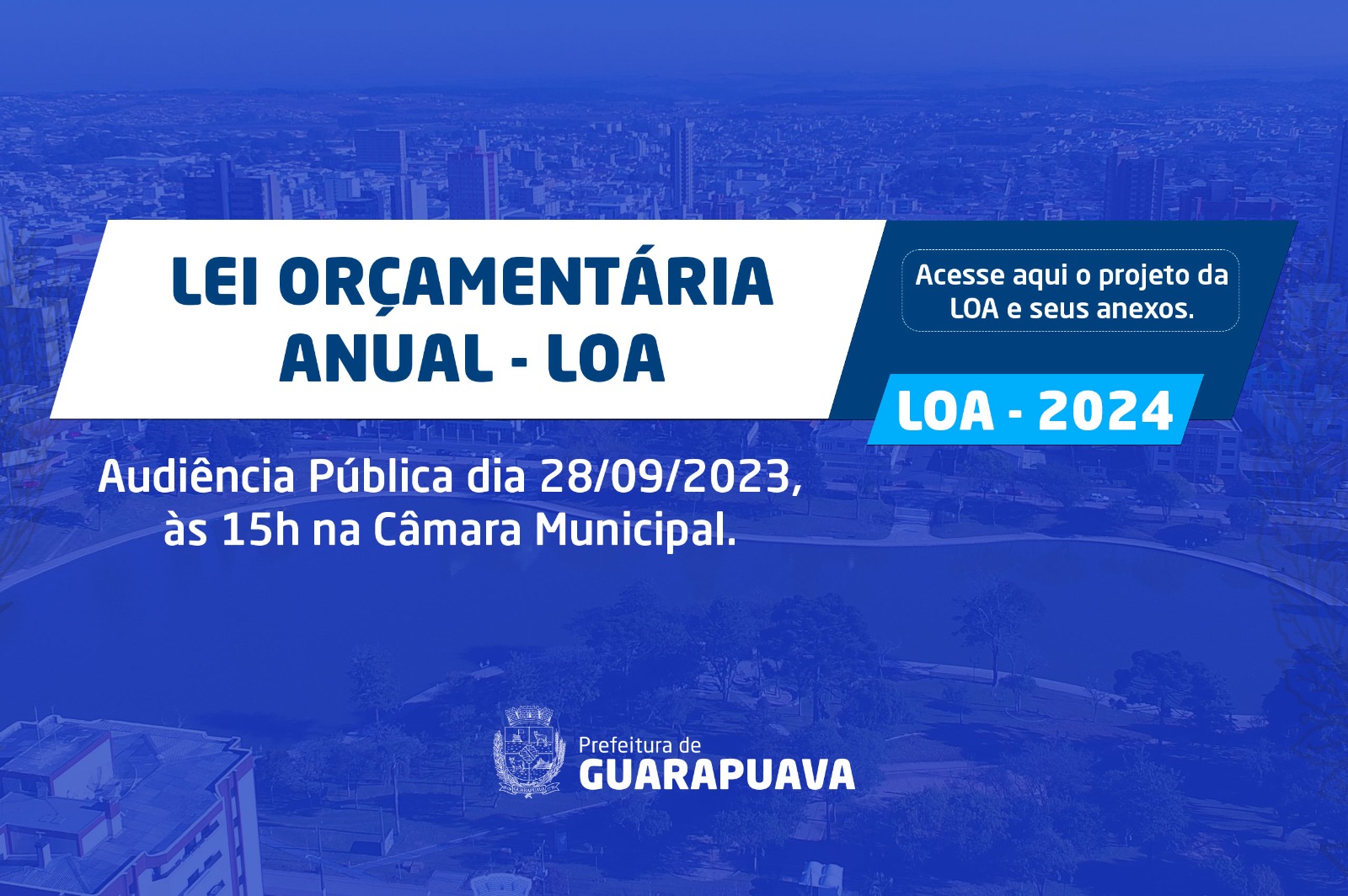 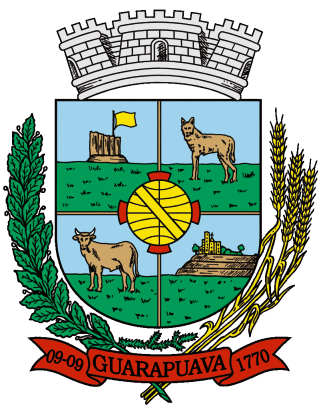 AUDIÊNCIA PÚBLICA
Apresentação da
Lei Orçamentária 
Anual – LOA/2024